April 19, 2018
EXPLORING NEXT GENERATION EDI FOR DYNAMICS NAV
Steve Norris, Director of Dynamics Solutions Architecture
Agenda
Connecting to a Global Ecosystem…
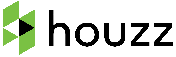 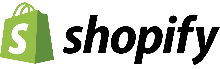 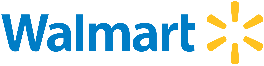 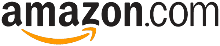 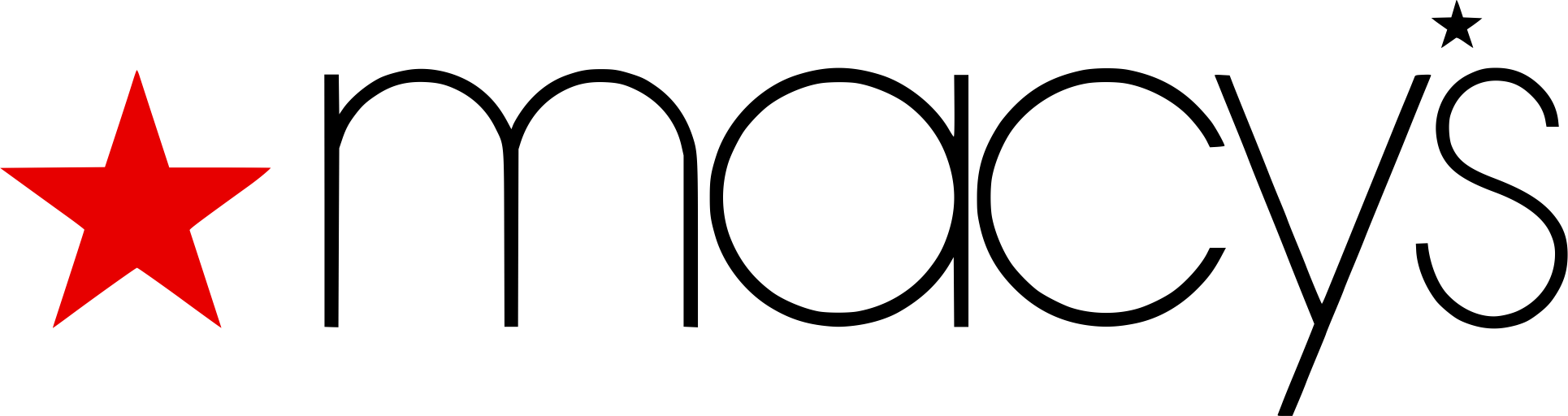 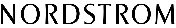 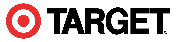 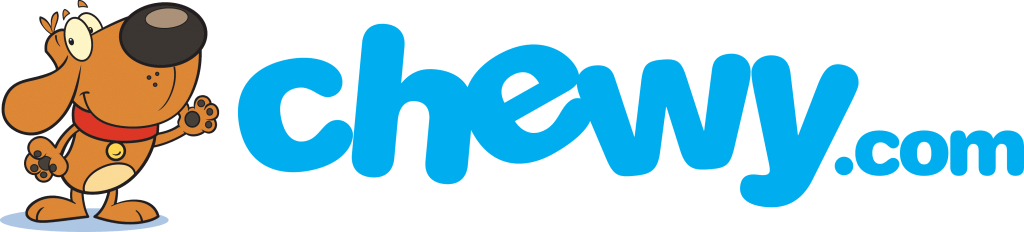 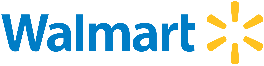 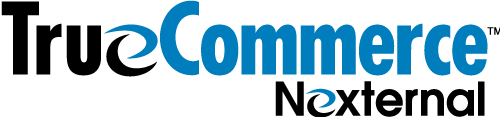 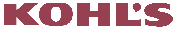 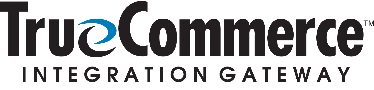 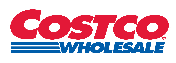 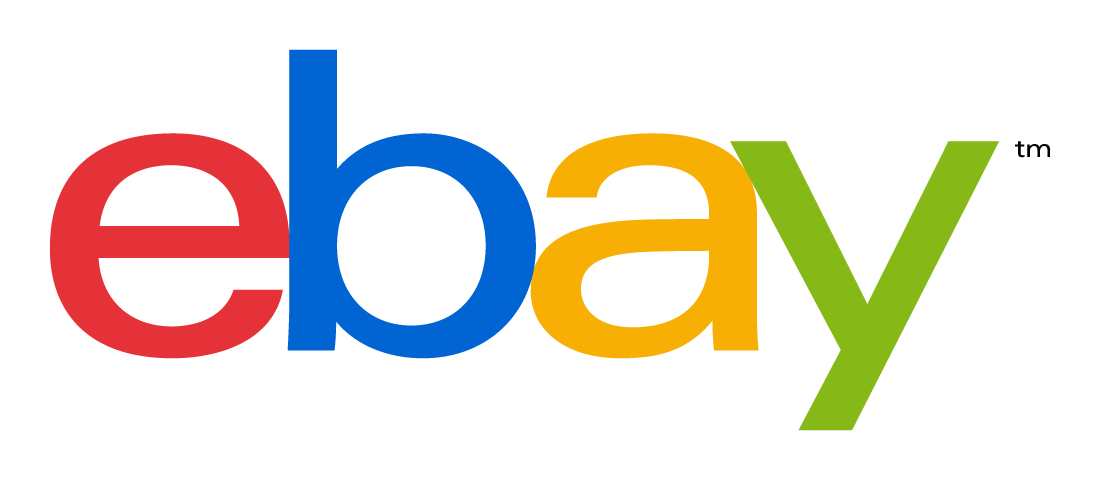 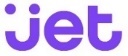 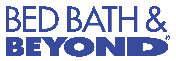 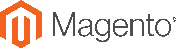 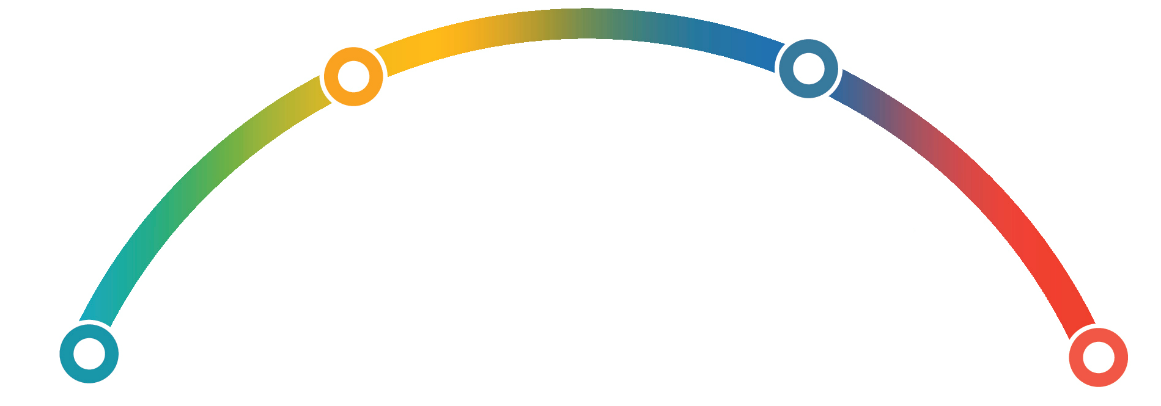 Major Retailers
Storefronts and Marketplaces
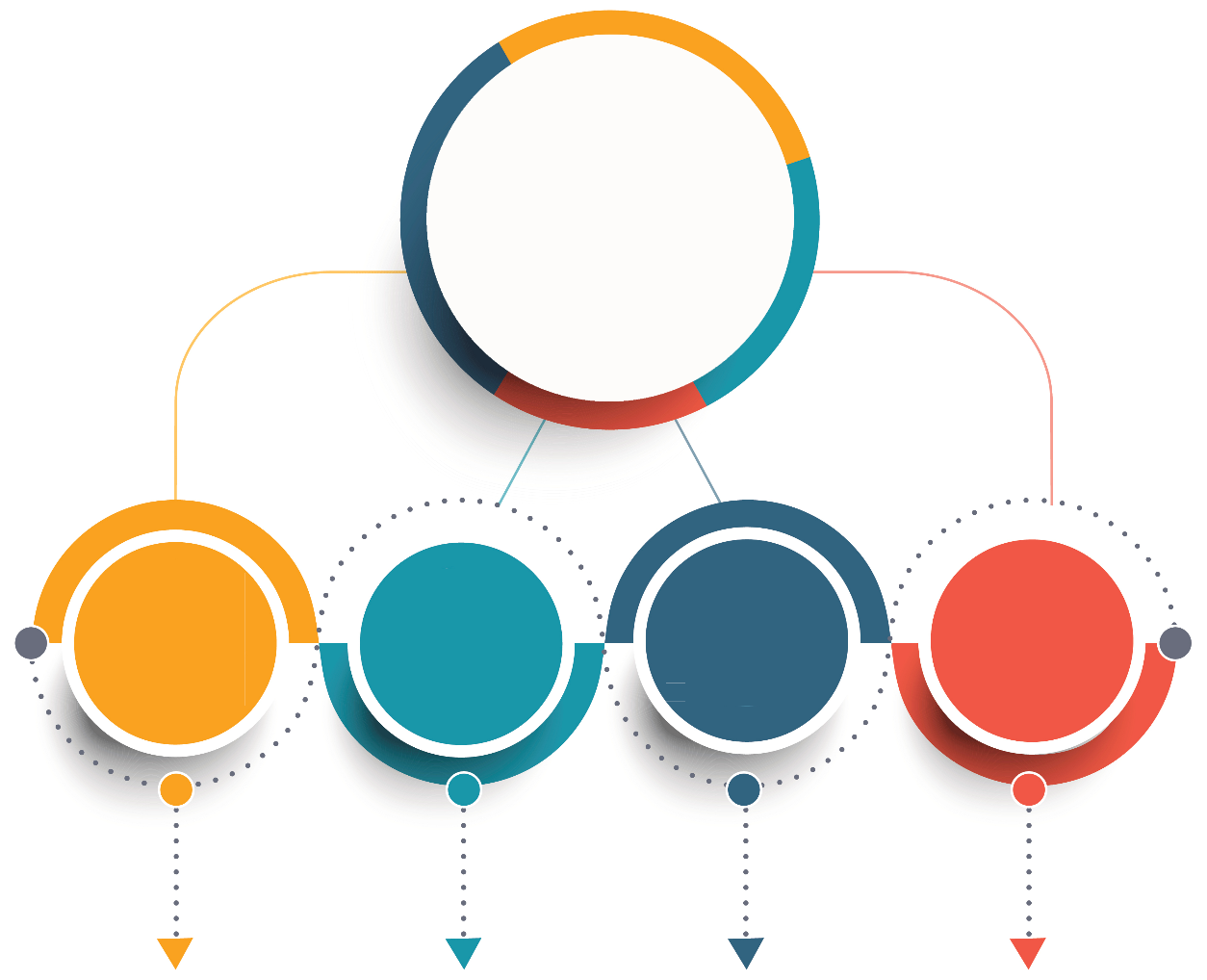 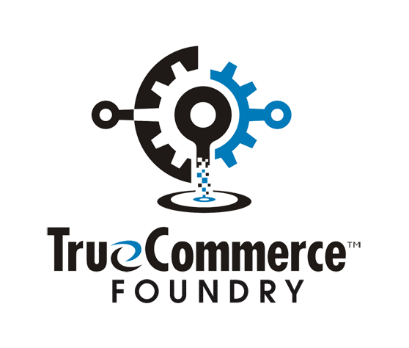 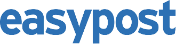 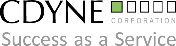 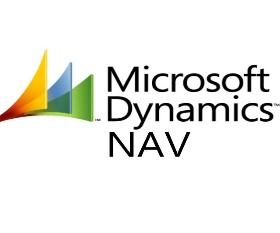 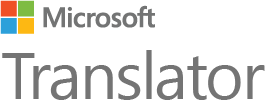 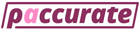 Services
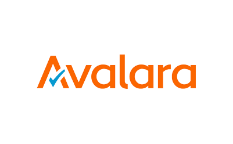 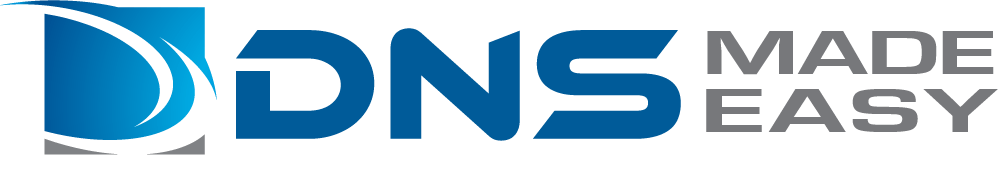 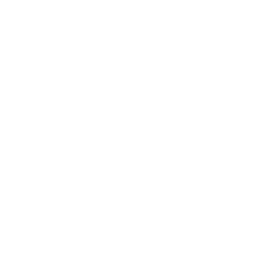 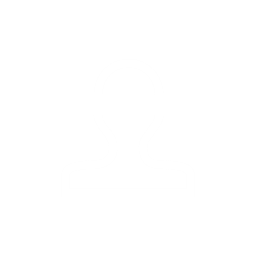 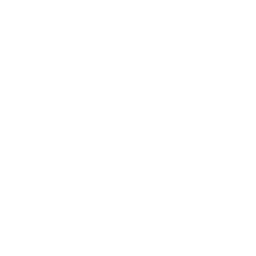 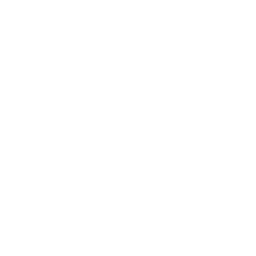 TrueCommerce Overview
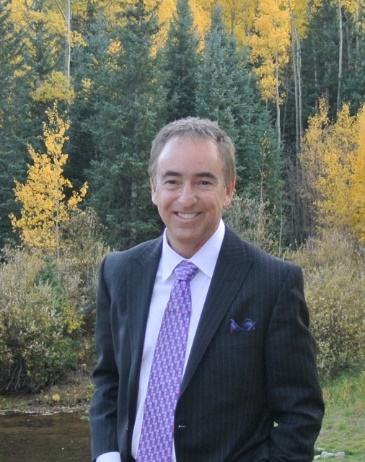 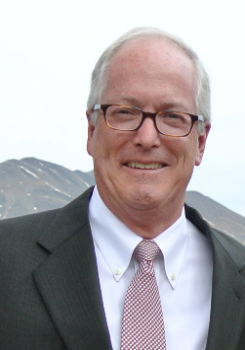 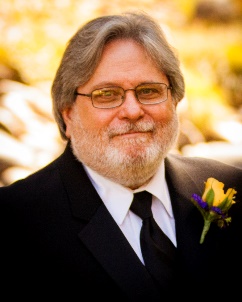 Michael Cornell
CEO / Chairman
Ross Elliott
President
Flint Seaton
CFO
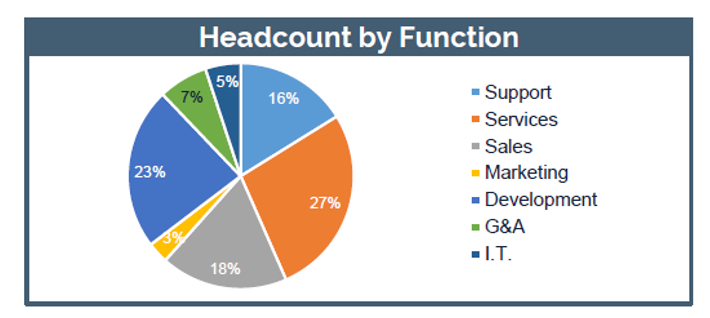 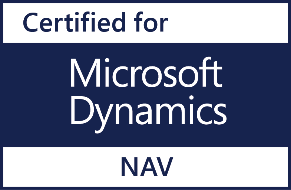 “Make Electronic exchange painless by providing a comprehensive, end to-end solution that is easy to use, robust and affordable.”
Partnership with Microsoft
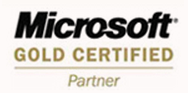 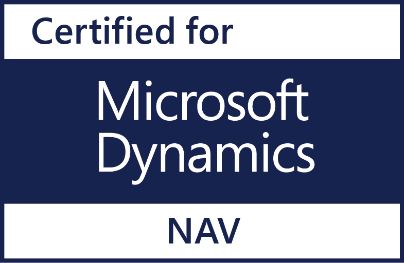 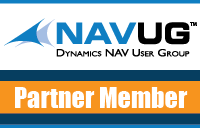 [Speaker Notes: In process of getting CfMD…worked with Microsoft to co-develop]
What is EDI?
Electronic Data Interchange (EDI)
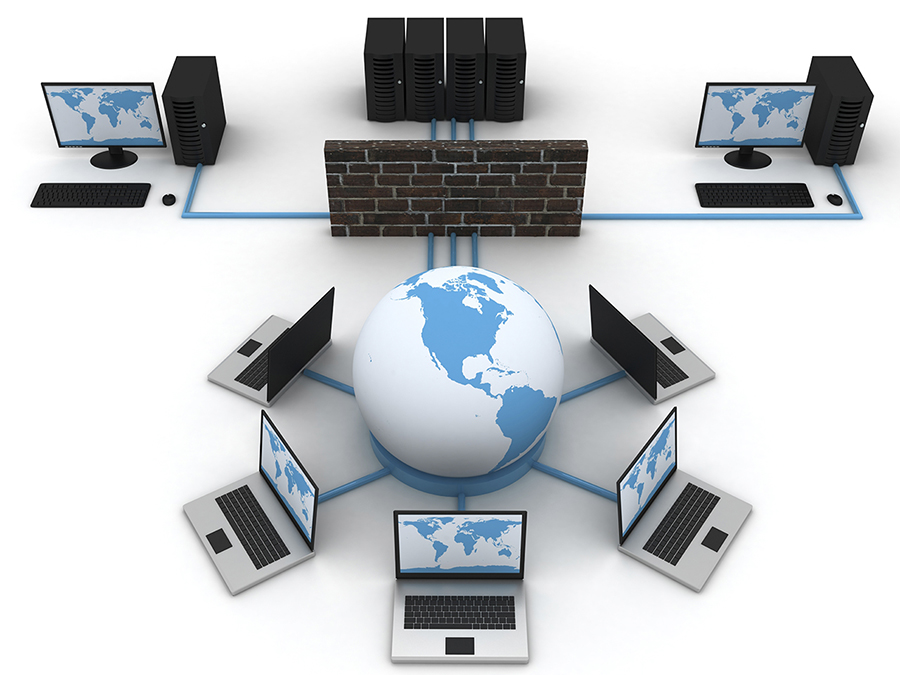 EDI provides a common “language” for a company’s computer system 
to “talk” to another company’s computer system
[Speaker Notes: Anyone doing EDI? Anyone communicating electronically (web portals, XML, etc.)? (Show of hands)

Vendor, Warehouse, Customer

How EDI Helps:

Vendor: Extended product receiving time, ordering accuracy, notification of backorder items, standardizing vendor ordering processes, etc.

Warehouse: Inventory count issues, when did my 3PL actually ship the product, do I have lot/serial requirements with my 3PL, advising trading partner what shipped in which box

Customer: Order entry error, early notification of pricing error or shipping date changes, scorecarding, label compliance]
Growing Pains with Multiple Solutions?
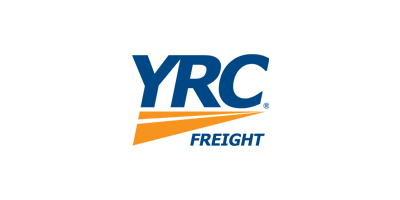 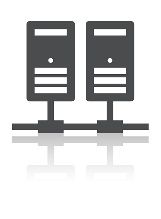 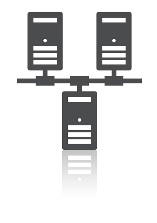 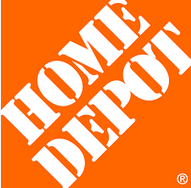 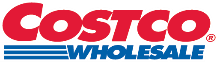 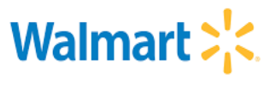 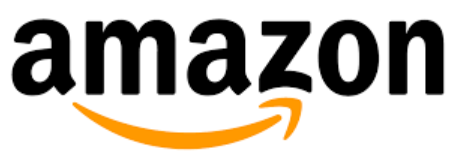 FTP AS2
VAN
Connections
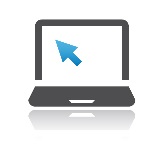 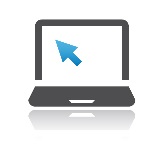 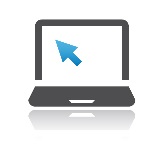 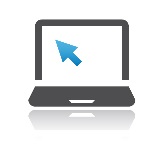 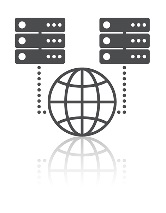 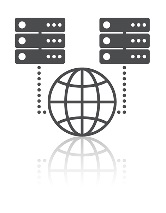 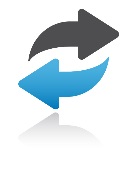 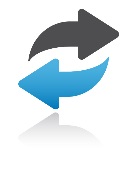 Vendor Central/Supplier Central
Trading Partner Portal
Retail 
Link
Trading Partner Portal
XML
EDI
Translator
Web EDI
Web EDI
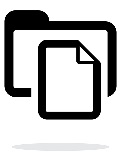 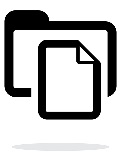 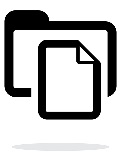 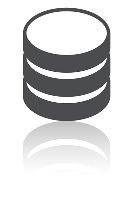 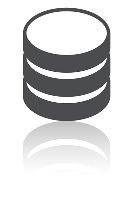 System
Manual Entry
Manual Entry
Manual Entry
Data 
Import
Data 
Import
Integration
Traditional vs. Next Generation
Traditional
Next Generation
TrueCommerce EDI Platform for Dynamics NAV
TrueCommerce Solution Overview
Integrated Supplier
Portal Supplier
Customers
3PL
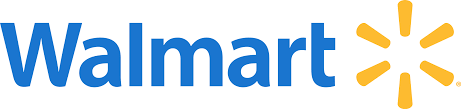 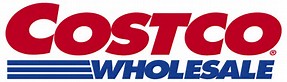 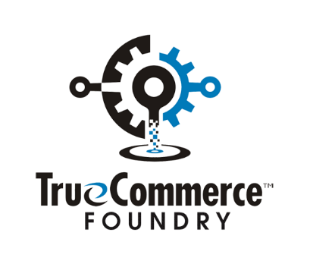 Single 
Connection
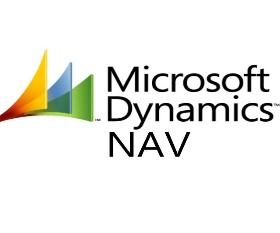 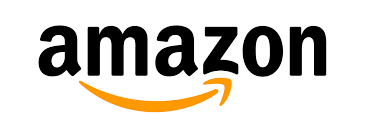 --------------------------------------------------------------------------------------------------
Suppliers & 3PL’s
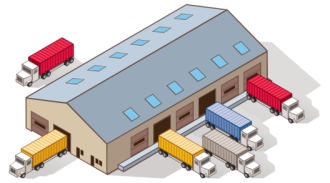 Technology & Architecture
Monitored Managed Network 
Hosted application
Tier 3 Data Center
Full Disaster Recovery 2nd Site
Transaction Manager Online
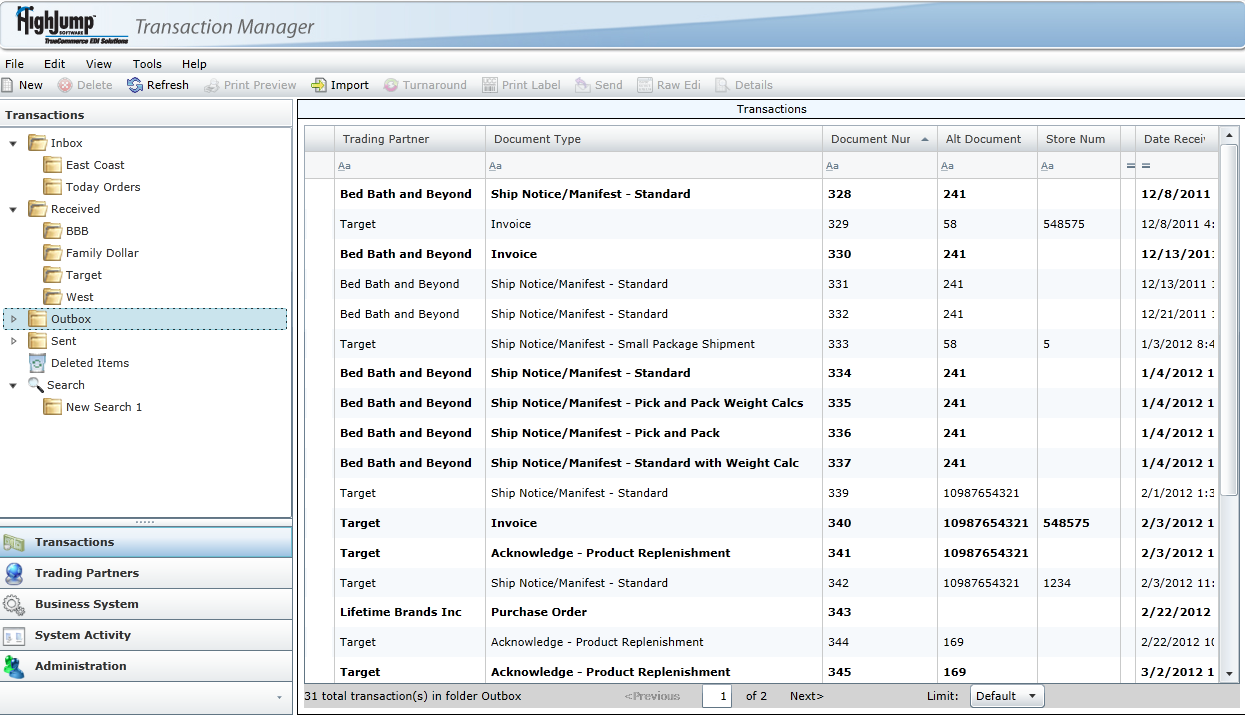 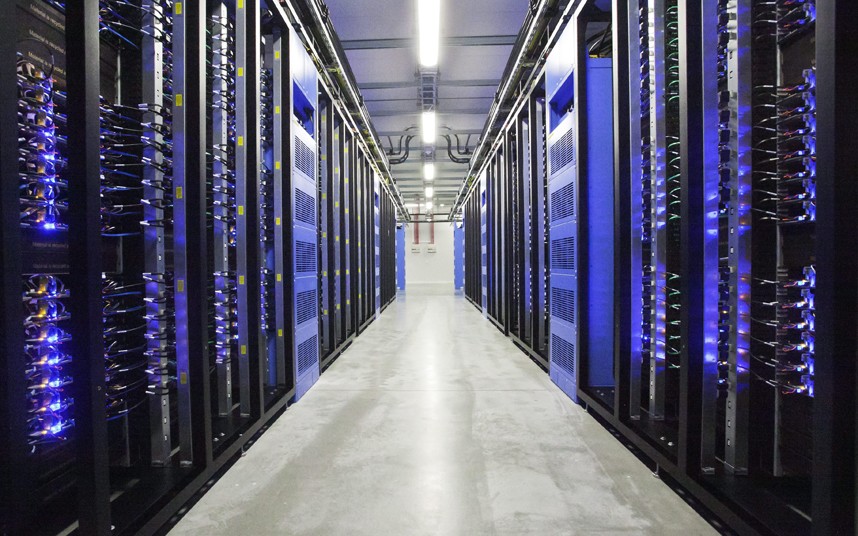 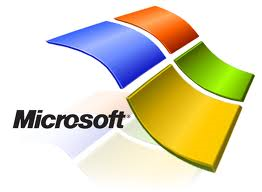 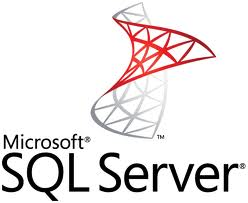 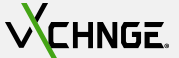 [Speaker Notes: The managed service offering not only benefits our clients by proactively monitoring and updating mapping/communications, but as I’m sure you are aware with most cloud services, we eliminate the need to manage expensive hardware. Our footprint has shrank to the point where if you are managing GP, AX, NAV, then you are managing our solution as well. We do have small windows service that needs to run in order to connect the ERP integration to Transaction Manager…]
Implementation Approach
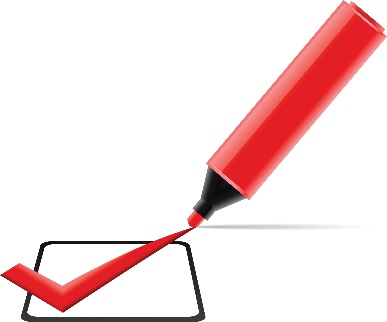 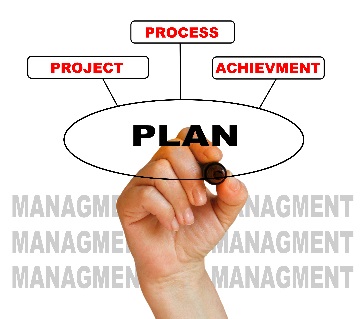 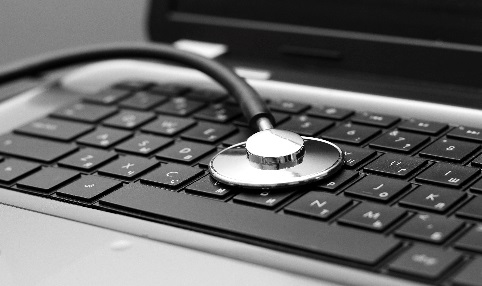 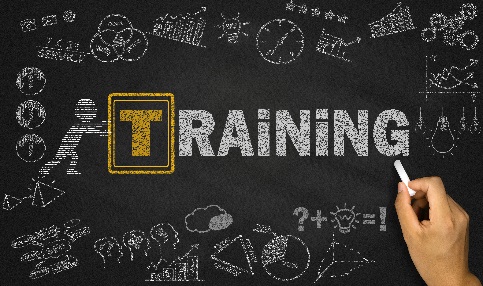 Configuration & Testing
Planning
Training
Production
Network Profile Created
Kickoff Call/Project Plan
Business Process Review
Move from Test to Production
Handoff to Support
Mapping of New EDI Documents and Partner
Item, Address, Lookup Tables 
Business System Testing
Trading Partner Testing
Label & Packing Slip Testing
One-on-One Training
Online Training Material/ Downloaded Materials
Training Videos
HighJump TrueCommerce Customer Support
24/7 Emergency Support
Support: 8AM to 8PM ET Weekdays
24 - hour access for case  submission / status
Phone, email, and online support included
Support Team Goals
Dedicated Integration
Support Team
Responding to customer calls within targeted guidelines
Providing ongoing communication to our customers regarding current status of their issue(s) through problem resolution
Focused on Dynamics NAV
NPS Score: 8.4
[Speaker Notes: Add NPS Score and explain]
Depth of Integration
TrueCommerce NAV Customer Community
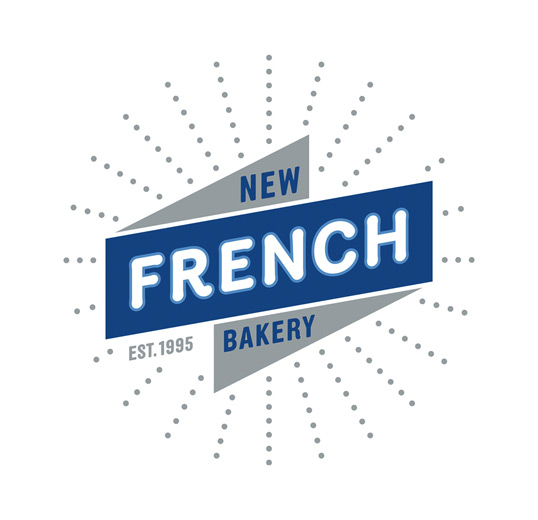 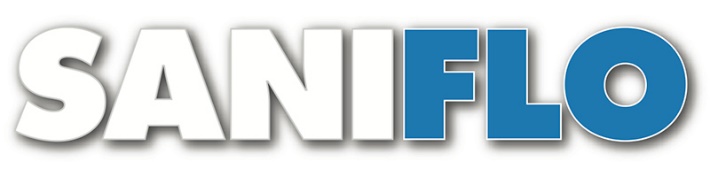 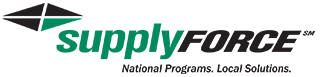 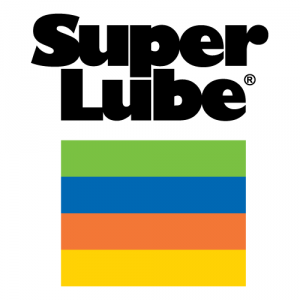 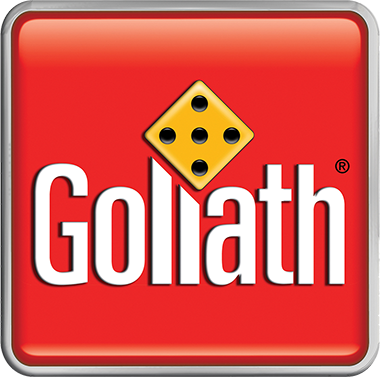 [Speaker Notes: *Add stories – volume and TP’s for companies like Century or Lifetime – What’s the best story(ies) to tell?]
Any questions?
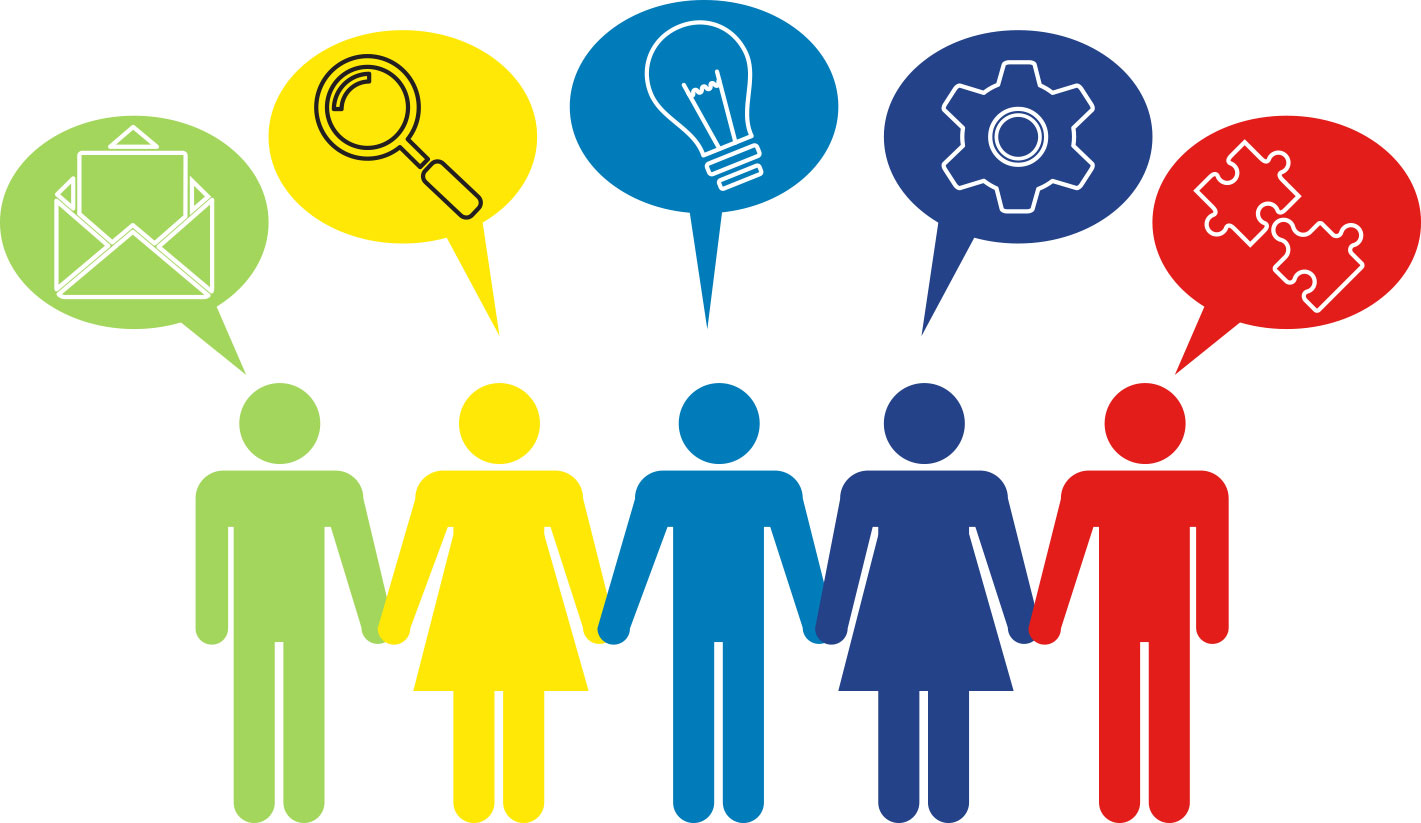 THANK YOU!
Steve Norris
Director, Dynamics Solutions Architecture
Steve.Norris@truecommerce.com